ESTUDIO PARA DETERMINAR EL GRADO DE SATISFACCIÓN ACTUAL DE LOS USUARIOS DEL SERVICIO DE CONSULTA EXTERNA DEL HOSPITAL CANTONAL  SANGOLQUI
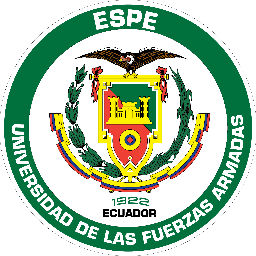 Gustavo Guamialamá
Ing. Mercadotecnia
HISTORIA DE LA ENTIDAD
[Speaker Notes: En la ciudad de Sangolquí, la Unidad de Salud se inició en una área dirigida por el Municipio del Cantón Rumiñahui, como personal contaba con una comadrona, quién prestaba atención de partos e inyecciones, posteriormente se incrementó un odontólogo, una obstetra y más tarde un conserje una lavandera y un médico]
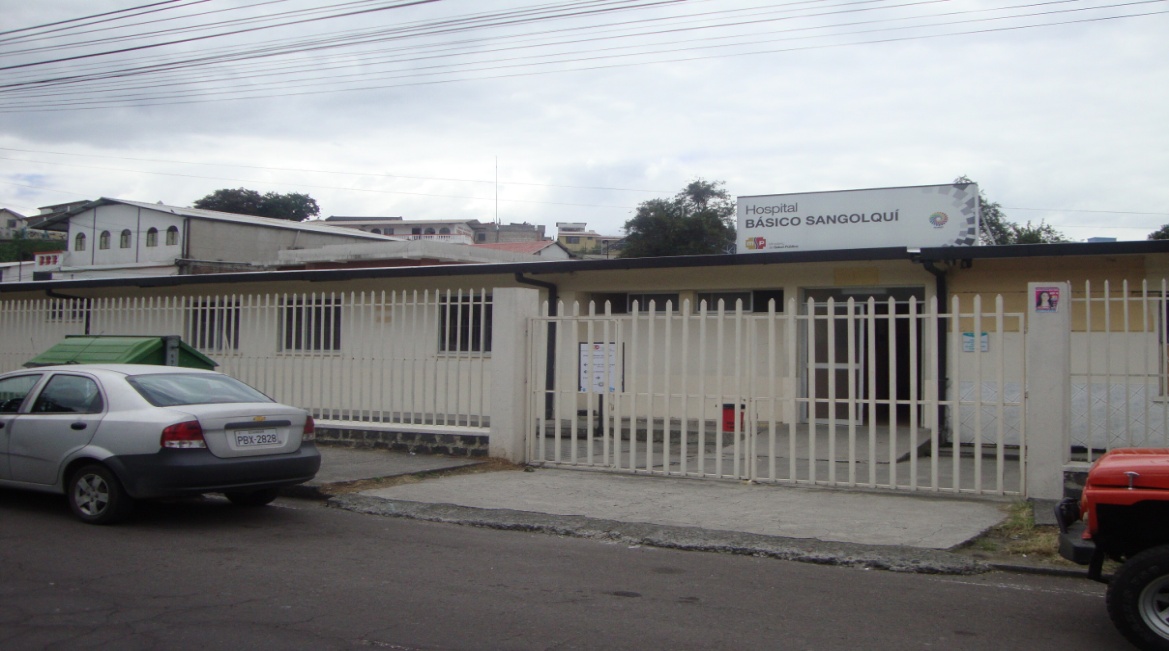 [Speaker Notes: En l966 UNICEF construyo un local, y se fundó el Centro de Salud de Rumiñahui dependiente del Municipio, incremento un auxiliar de enfermería, un auxiliar de odontología, sin diplomas y un inspector sanitario
1973 se realizó un acuerdo por el cuál el Centro de Salud de Rumiñahui paso a pertenecer al Ministerio de salud. El mismo que se encargaría del mantenimiento de lo Unidad de salud, además se incrementan los programas de salud que el Ministerio implementaba.
Se añade al personal existente un médico, un enfermero profesional rural y una obstetra rural.
El 16 de septiembre de 1977 se inauguró el local y el equipamiento del Centro de Salud Hospital Sangolquí para dar uno atención integral en las áreas de promoción, prevención, curación y rehabilitación.
El local de funcionamiento asignado estaba ubicado en los calles Luis Cordero y España, en uno zona conocido como "El Aguacate"]
Servicios ofertados por el Hospital BÁSICO Sangolquí
[Speaker Notes: Medicina Interna (2)
LA MEDICINA INTERNA ES LA RAMA DE LA MEDICINA QUE SE ENCARGA DE ESTUDIAR LAS ENFERMEDADES DE LOS ORGANOS INTERNOS, DE LA CUAL SE DERIVAN SUB ESPECIALIDADES COMO LA CARDIOLOGIA, NEUMOLOGIA, GASTROENTEROLOGIA, NEUROLOGIA, INFECTOLOGIA, ENDOCRINOLOGIA, HEMATOLOGIA. 
Ginecología (3) 
Revisa las enfermedades de la mujer, el embarazo y sus alteraciones. 
Traumatología (1)
Se encuentra un médico revisa enfermedades traumáticas (accidentes) y alteraciones del aparato esquelético.  
Pediatría (2)
Se encarga de la atención médica a los niños
Cirugía General (2)
La cirugía general es la especialidad médica de clase quirúrgica que abarca las operaciones del aparato digestivo. Asimismo incluye la reparación de hernias y eventraciones de la pared abdominal. 
La Odontología (1)
se encarga del diagnóstico, tratamiento y prevención de las enfermedades de la cavidad oral
La Psicología Clínica (1)
Se encarga de la investigación de todos los factores que afecten a la salud mental y a la conducta adaptativa
Dermatología (1)
Se encarga del estudio de la estructura y función de la piel, así como de las enfermedades que le afectan, ofreciendo su prevención, diagnóstico y tratamiento.
Hospitalización
Ingreso en un hospital de una persona enferma o herida para su examen, diagnóstico y tratamiento.
Emergencia 
Esta especialidad se implementó al ver la demanda insatisfecha que existía de pacientes, ayudando a prevenir resultados fatales en salud de los pacientes, la ambulancia trabaja conjuntamente si es necesario trasladar a una clínica u hospital. Los médicos especialista rotan en esta área]
DETERMINACIÓN DEL PROBLEMA
[Speaker Notes: Para determinar con mayor exactitud el problema, se entrevisto al jefe de estadística Lic. Luis Sarzosa y a varios pacientes de consulta externa con el fin de averiguar factores de inconformidad que generan problemas de atención; para ello se utilizo el Diagrama de Ishikawa o causa y efecto; donde se ubico cuatro áreas de problema que son: Métodos, Materiales, Recursos Humanos y servicio
Métodos 
Debido a que el personal realiza diferentes actividades como reparto de turnos e información, sin la existencia de procesos adecuados se da la demora en la entrega de información, saturación de turnos en varias especialidades. Es por ello que los pacientes se quejan de no tener suficientes turnos diarios.
 Material 
Otro problema latente y que afecta a la producción de los médicos, enfermería y laboratorio es la falta de instrumental, medicamentos e insumos médicos a tiempo en farmacia como envases para los diferentes exámenes fisiológicos, el efecto latente es la mala atención al paciente por no contar con lo necesario para su atención.]
[Speaker Notes: Recurso Humano 
Esta área es vulnerable, debido a que existe mano de obra que muchas veces esta tan ocupada que no puede ayudarle con información al paciente o también que el paciente debe esperar una fila solo para preguntar por información es decir que falta más ventanillas de información ya que el personal no abastece con rapidez a todos los pacientes que buscan información. Los pacientes se quejan de empleados específicamente empleados que se encuentran en ventanillas son poco amables ocasionando dificultades en el servicio al paciente.
Servicio 
Los médicos no cumplen con el horario establecido o salen debido a alguna emergencia que se manifiesta. En su mayoría los pacientes desconocen la existencia del Call center en la atención, señalan que hay falta de información en ventanillas, impuntualidad de turnos y tiempos largos de espera]
Dicho estudio tratará de solucionar problemas percibidos como:
[Speaker Notes: El desarrollo de la presente investigación tiene como finalidad, diagnosticar el estado actual del servicio de Consulta Externa y establecer estándares de calidad, que permita mejorar la atención al cliente externo (paciente)]
Modelo SERVQUAL de Calidad de Servicio
De esta forma el cliente valorará negativa 0 positivamente la calidad de un servicio en el que las percepciones que ha obtenido sean inferiores o superiores a las expectativas que tenía.
[Speaker Notes: La medición de la calidad del servicio, el modelo que goza de una mayor difusión es el denominado Modelo SERVQUAL de Parusaraman, Zeithaml, y Berry (1985,1988) en el que se define la calidad del servicio como una función de la discrepancia entre las expectativas de los consumidores sobre el servicio que van a recibir y sus percepciones sobre el servicio efectivamente prestado por la empresa. De esta forma el cliente valorará negativamente (positivamente) la calidad de un servicio en el que las percepciones que ha obtenido sean inferiores (superiores) a las expectativas que tenía. 
El Modelo SERVQUAL de Calidad tiene como propósito mejorar la calidad de servicio ofrecida por una organización. Utiliza un cuestionario tipo que evalúa la calidad de servicio a lo largo de cinco dimensiones: fiabilidad, capacidad de respuesta, seguridad, empatía y elementos tangibles. Está constituido por una escala de respuesta múltiple diseñada para comprender las expectativas de los clientes respecto a un servicio. Permite evaluar, pero también es un instrumento de mejora y de comparación con otras organizaciones.]
INVESTIGACIÓN DE MERCADO
OBJETIVOS
[Speaker Notes: 3.1Objetivos
Objetivo General
Evaluar el grado de satisfacción de atención en el servicio de Consulta Externa del usuario del Hospital Cantonal Sangolquí.
Objetivos Específicos
Definir el marco teórico que sustenta el estudio de investigación aplicada
Diseñar una propuesta metodológica de la investigación para el levantamiento de datos y generación de resultados sobre la satisfacción del paciente del Hospital Cantonal Sangolquí
Conocer  el grado satisfacción de los pacientes de consulta externa
Establecer conclusiones y recomendaciones del marco teórico y empírico del proyecto de Investigación]
Hipótesis
La inoportuna atención en el servicio de consulta externa produce insatisfacción del servicio en los pacientes
[Speaker Notes: 3.2Hipótesis
La inoportuna atención en el servicio de consulta externa produce insatisfacción del servicio en los pacientes]
Metodología de la investigación
[Speaker Notes: Para calcular la muestra se consideró los siguientes aspectos:
CARACTERÍSTICAS DE LOS ELEMENTOS MUESTRALES
Población que utiliza el servicio médico del hospital cantonal Sangolquí
UNIDADES MUESTRALES
Pacientes de consulta externa]
[Speaker Notes: ALCANCE
Al ser un hospital público sus paciente son en su mayoría pobladores del cantón Rumiñahui debido a su ubicación, pero también existen pacientes de las afueras de Rumiñahui. Parroquias de Quito y el cantón Mejía como La Merced, Alangasí, El Tingo, Conocoto, entre otros que prefieren por cercanía el Hospital cantonal Sangolquí
TAMAÑO DE LA MUESTRA
Para este cálculo se utilizara la siguiente formula:
 z: 1,96 que se obtiene de un grado de confianza del 95%.
p: probabilidad de éxito, dato obtenido en las encuestas piloto (90%).
q: probabilidad de fracaso, dato obtenido de las encuestas piloto (10%).
e: el valor de error que colocaremos en un 5%.
Se debe encuestar a 139 pacientes del hospital cantonal Sangolquí.]
ENCUESTA
[Speaker Notes: Aquí se presenta la encuesta basada en Modelo Servqual; 
Contiene las 22 preguntas basadas en 5 dimensiones: fiabilidad, capacidad de respuesta, seguridad, empatía y elementos tangibles
Y en su parte superior derecha  Está constituido por una escala de respuesta dependiendo de su grado de satisfacción del servicio que desde totalmente satisfecho hasta tatamente insatisfecho]
RESULTADOS
Considerando una escala de donde: 
1 = totalmente satisfecho
2 = muy satisfecho
3 = poco satisfecho
4 = indiferente
5 = algo insatisfecho
6= muy insatisfecho
7 = totalmente insatisfecho
¿El Hospital tiene equipos modernos?
[Speaker Notes: Análisis:
Tiene un promedio de satisfacción del 2,48 que consideran que el Hospital tiene equipos modernos, que se encuentra acercándose al poco satisfecho, considerando una escala de donde 1 es totalmente satisfecho hasta 7 que es totalmente insatisfecho]
¿Las instalaciones físicas del Hospital lucen confortables?
[Speaker Notes: Tiene un promedio de satisfacción del 2,09  que se encuentra muy satisfechos con las instalaciones físicas del Hospital que lucen confortables. Considerando una escala de donde 1 es totalmente satisfecho hasta 7 que es totalmente insatisfecho]
¿Los empleados del hospital tienen apariencia pulcra?
[Speaker Notes: Tiene un promedio de satisfacción del 1.17  que se encuentra totalmente satisfechos con la apariencia pulcra del personal del Hospital de Sangolquí. Considerando una escala de donde 1 es totalmente satisfecho hasta 7 que es totalmente insatisfecho]
¿Los materiales asociados con el servicio (murales, información, etc.)  son comprensibles de fácil acceso?
[Speaker Notes: Tiene un promedio de satisfacción del 1.58 acercándose al muy satisfecho con el material de comunicación que utiliza el hospital de Sangolquí. Considerando una escala de donde 1 es totalmente satisfecho hasta 7 que es totalmente insatisfecho]
¿Cuándo el hospital promete hacer algo en un cierto tiempo, lo cumplen (ampliaciones, nuevas salas de consulta)?
[Speaker Notes: Tiene un promedio de satisfacción del 2.55 acercándose al poco satisfecho cuando el hospital promete algo, lo cumple. Considerando una escala de donde 1 es totalmente satisfecho hasta 7 que es totalmente insatisfecho.]
¿Cuándo un paciente tiene un problema o alguna inquietud, el personal de ventanilla muestra un interés sincero en resolverlo?
[Speaker Notes: Tiene un promedio de satisfacción del 2.68 acercándose al poco satisfecho con el personal de ventanilla que le ofrece su ayuda en resolver algún problema o inquietud. Considerando una escala de donde 1 es totalmente satisfecho hasta 7 que es totalmente insatisfecho]
¿El Hospital desempeñará el servicio médico correctamente a la primera, sin contratiempos ni retardos?
[Speaker Notes: Tiene un promedio de satisfacción del 2.55 acercándose al poco satisfecho con el servicio médico que se brinda en el hospital, sin tener contratiempos ni retrasos. Considerando una escala de donde 1 es totalmente satisfecho hasta 7 que es totalmente insatisfecho]
¿El personal del Hospital no comete errores al momento de la entrega de turnos?
[Speaker Notes: Tiene un promedio de satisfacción del 1.86 acercándose al muy satisfecho con el proceso de entrega de turnos. Considerando una escala de donde 1 es totalmente satisfecho hasta 7 que es totalmente insatisfecho]
¿El profesional médico comprendió exactamente su necesidad o dolencia?
[Speaker Notes: Tiene un promedio de satisfacción del 1.25 acercándose al totalmente satisfecho con los médicos que comprendieron su necesidad o dolencia. Considerando una escala de donde 1 es totalmente satisfecho hasta 7 que es totalmente insatisfecho]
¿Los empleados del Hospital informan exactamente cuándo y como serán desempeñados los servicios médicos en caso de que algún especialista haya tenido alguna eventualidad?
[Speaker Notes: Tiene un promedio de satisfacción del 1.54 acercándose al muy satisfecho que se les informa cuando y como se les brindara el servicio médico en el caso de que algún doctor haya tenido alguna una eventualidad. Considerando una escala de donde 1 es totalmente satisfecho hasta 7 que es totalmente insatisfecho]
¿Los médicos especialistas del Hospital dan una apropiada atención?
[Speaker Notes: Tiene un promedio de satisfacción del 1.42 acercándose al totalmente satisfecho con la atención de los médicos especialistas. Considerando una escala de donde 1 es totalmente satisfecho hasta 7 que es totalmente insatisfecho]
¿Los empleados del Hospital en ventanillas siempre están dispuestos a ayudar a los pacientes?
[Speaker Notes: Tiene un promedio de satisfacción del 2.61 acercándose al poco satisfecho con actitud del personal de ventanilla para ayudar. Considerando una escala de donde 1 es totalmente satisfecho hasta 7 que es totalmente insatisfecho]
¿Los empleados del Hospital en ventanillas responden correctamente las preguntas que se les hace?
[Speaker Notes: Tiene un promedio de satisfacción del 2.64 acercándose al poco satisfecho con el personal de ventanilla al momento de responder preguntas. Considerando una escala de donde 1 es totalmente satisfecho hasta 7 que es totalmente insatisfecho]
¿El comportamiento de los médicos especialistas del Hospital inspira confianza?
[Speaker Notes: Tiene un promedio de satisfacción del 1.39 acercándose al totalmente satisfecho con la confianza que inspira el médico al momento de brindar el servicio. Considerando una escala de donde 1 es totalmente satisfecho hasta 7 que es totalmente insatisfecho]
¿Usted como paciente se siente seguro con los servicios que brinda el hospital?
[Speaker Notes: Tiene un promedio de satisfacción del 1.55 acercándose al muy satisfecho con la seguridad del servicio que brinda el hospital. Considerando una escala de donde 1 es totalmente satisfecho hasta 7 que es totalmente insatisfecho]
¿Los médicos del Hospital son consistentemente amables con los pacientes?
[Speaker Notes: Tiene un promedio de satisfacción del 1.35 acercándose al totalmente satisfecho con la amabilidad de los médicos a la hora de brindar el servicio. Considerando una escala de donde 1 es totalmente satisfecho hasta 7 que es totalmente insatisfecho]
¿Los empleados de ventanillas del Hospital están capacitados para rápidamente responder a las preguntas de los pacientes?
[Speaker Notes: Tiene un promedio de satisfacción del 2.76 acercándose al poco satisfecho con la capacitación que tienen los empleados de ventanilla para ayudar al paciente rápidamente. Considerando una escala de donde 1 es totalmente satisfecho hasta 7 que es totalmente insatisfecho]
¿El médico nunca escatima tiempo para atenderle?
[Speaker Notes: Tiene un promedio de satisfacción del 1.14 acercándose a totalmente satisfecho con el tiempo que destina el medico para atenderlos. Considerando una escala de donde 1 es totalmente satisfecho hasta 7 que es totalmente insatisfecho]
¿El Hospital tiene horarios convenientes para todos sus pacientes?
[Speaker Notes: Tiene un promedio de satisfacción del 2.01 acercándose a muy satisfecho con que el hospital tiene horarios convenientes. Considerando una escala de donde 1 es totalmente satisfecho hasta 7 que es totalmente insatisfecho]
¿El Servicio médico está disponible cuando lo necesita?
[Speaker Notes: Tiene un promedio de satisfacción del 2.34 acercándose a muy satisfecho con qué servicio está disponible cuando lo necesita. Considerando una escala de donde 1 es totalmente satisfecho hasta 7 que es totalmente insatisfecho]
¿El Hospital se preocupa por dar un buen trato en ventanillas a sus pacientes?
[Speaker Notes: Tiene un promedio de satisfacción del 2.62 acercándose a poco satisfecho con el trato en del personal de ventanillas. Considerando una escala de donde 1 es totalmente satisfecho hasta 7 que es totalmente insatisfecho]
¿El servicio recibido ha sido muy beneficioso?
[Speaker Notes: Tiene un promedio de satisfacción del 1.13 acercándose a poco satisfecho con qué el servicio ha sido muy beneficiosa. Considerando una escala de donde 1 es totalmente satisfecho hasta 7 que es totalmente insatisfecho]
¿El Hospital desempeñará el servicio médico correctamente a la primera, sin contratiempos ni retardos? * ¿Las instalaciones físicas del Hospital lucen confortables?
[Speaker Notes: A medida que la satisfacción se reduce con respecto al servicio medico oportuno, aumenta la insatisfacción sobre las instalaciones físicas del hospital]
¿El Hospital desempeñará el servicio médico correctamente a la primera, sin contratiempos ni retardos? * ¿Los materiales asociados con el servicio (murales, información, etc.)  Son comprensibles de fácil acceso?
[Speaker Notes: A medida que la satisfacción se reduce con respecto al servicio medico oportuno, aumenta la insatisfacción con la información mediante murales y carteles]
¿El Hospital desempeñará el servicio médico correctamente a la primera, sin contratiempos ni retardos? * ¿Cuándo un paciente tiene un problema o alguna inquietud, el personal de ventanilla muestra un interés sincero en resolverlo?
[Speaker Notes: A medida que la satisfacción se reduce con respecto al servicio medico oportuno, aumenta la insatisfacción con respecto a la atención del personal de ventanillas]
¿El comportamiento de los médicos especialistas del Hospital inspira confianza? * ¿Usted como paciente se siente seguro con los servicios que brinda el hospital?
[Speaker Notes: A medida que la satisfacción se reduce con respecto a la confianza de los médicos especialistas, aumenta la insatisfacción con respecto a la seguridad del servicio brindado por el Hospital, si los pacientes no se sienten seguros evidentemente va ha existir inconformidad con el comportamiento de los médicos.]
Resumen de la Investigación
Como su punto mas fuerte el Hospital tiene médicos especialista de gran calidad donde sus pacientes se encuentran totalmente satisfechos al momento de recibir el servicio
Como deficiencia está el trato a pacientes en ventanilla, en áreas de atención como la de estadística e información
[Speaker Notes: Los encuestados eligen como factores de mayor satisfacción un beneficioso servicio, seguido por el tiempo que dedica los médicos atender a los pacientes y la apariencia pulcra de los empleados
El proyecto de investigación señala su poca satisfacción al inadecuado comportamiento del personal de ventanilla al momento de  atender y resolver inquietudes de los pacientes en consulta externa]
CONCLUSIONES:
[Speaker Notes: *En la actualidad se atienden alrededor 100 pacientes al día recomendados de los diferentes subcentros en todas las especialidades
*Mediante el modelo Servqual nos da la pauta para mejorar el servicio del hospital en los puntos de insatisfacción que fue en general el personal de ventanilla de estadística e información en el trato al paciente
* Los pacientes prefieren atenderse en el Hospital Básico Sangolqui por su cercanía a su domicilio]
[Speaker Notes: * En su mayoría de los encuestados sobrepasando el 50% de los encuestados se encuentran satisfechos con el servicio médico ofrecido por el Hospital. Aseguran que ha existido un cambio significativo en los últimos años, apuntan su satisfacción  a mejores instalaciones, fachada y equipos médicos en el Hospital Sangolquí]
RECOMENDACIONES:
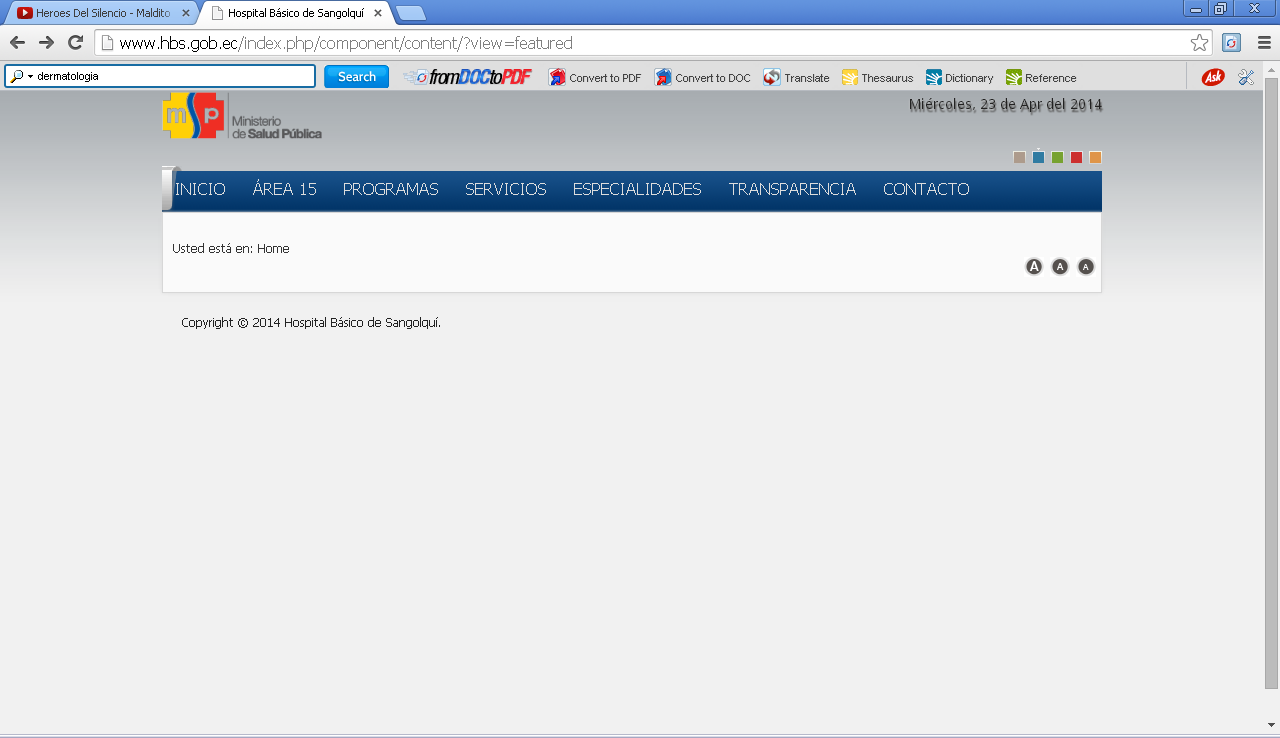 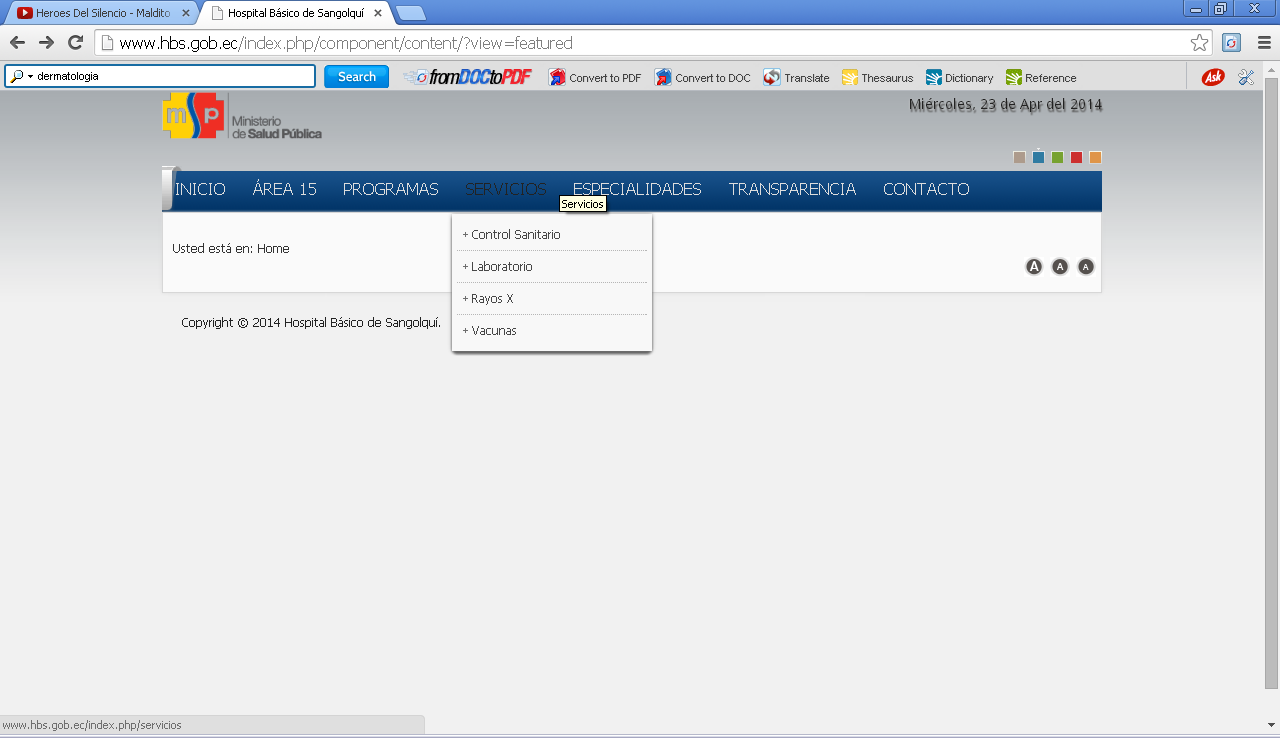 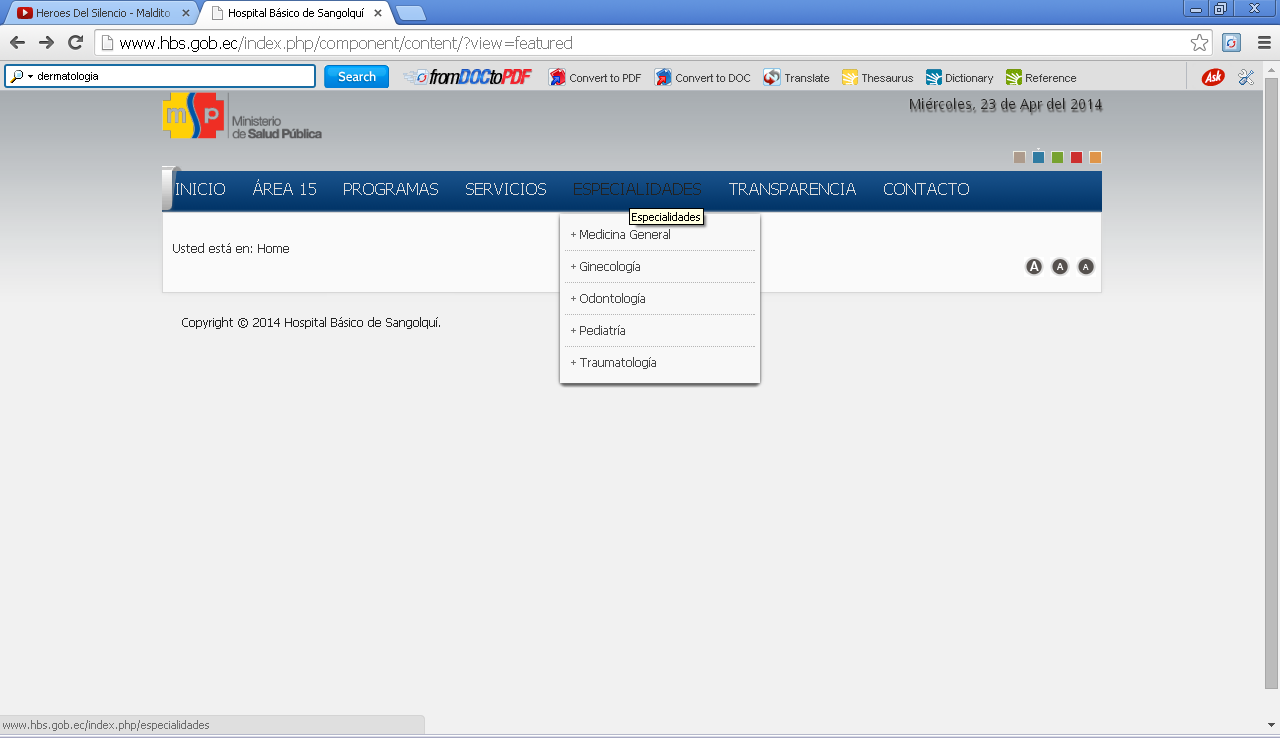 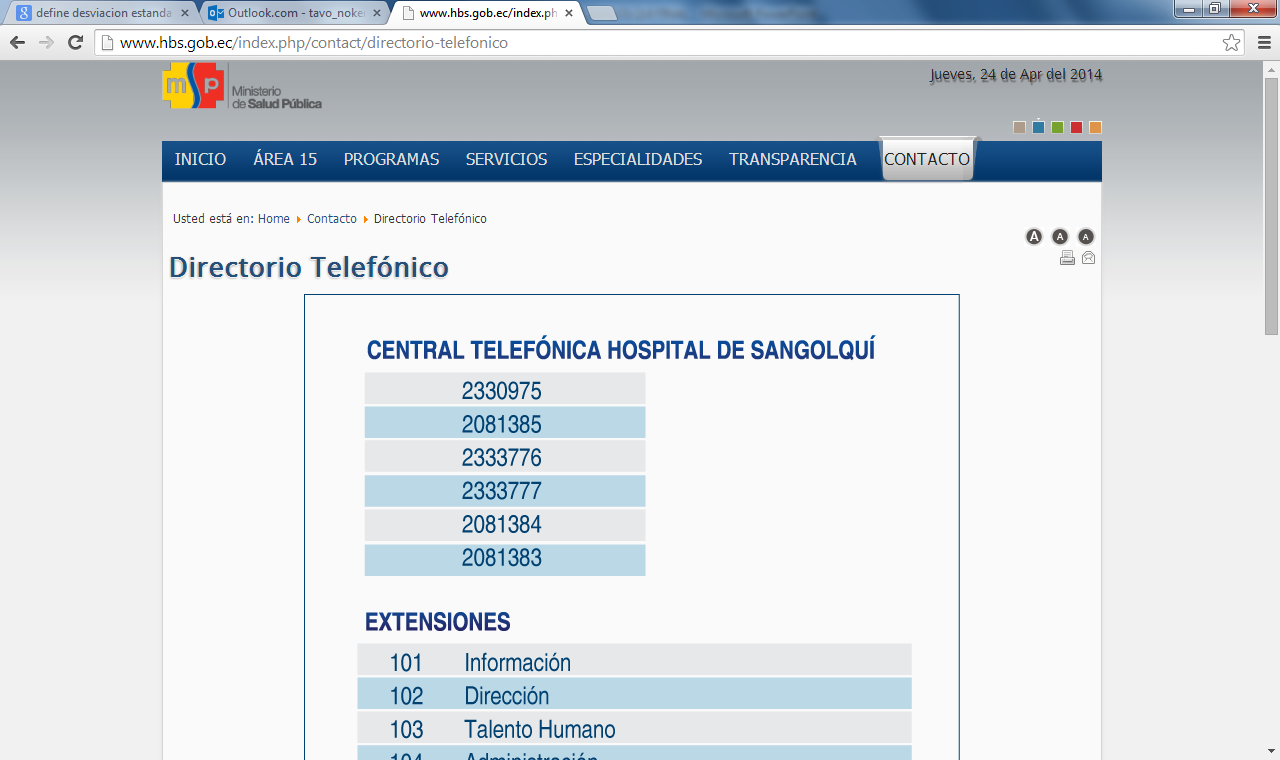 Cirugía General
Psicología Clínica
Dermatología
GRACIAS